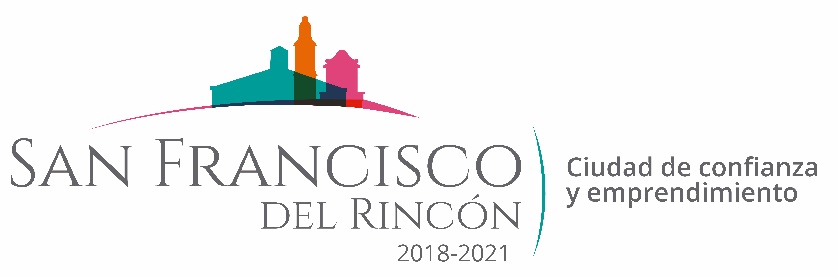 REPORTE MES DE JUNIO
MAQUINARIA
REVESTIMIENTO CON CASCAJO EN LA COMUNIDAD PLAN LIBERTADOR
FECHA TERMINO
CANTIDAD
UNIDAD
CONCEPTO
FECHA INICIO
M2
M2
01/06/2020
26/06/2020
CAMINO A SAN CRISTOBAL
CALLE SIN NOMBRE
9,100
610
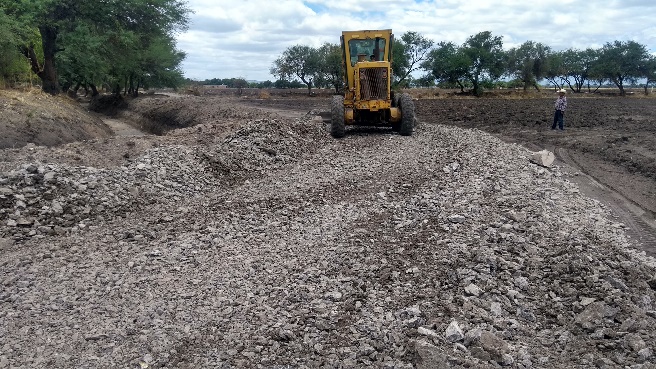 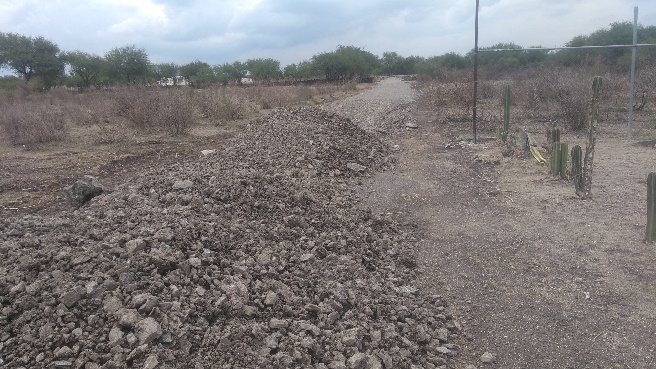 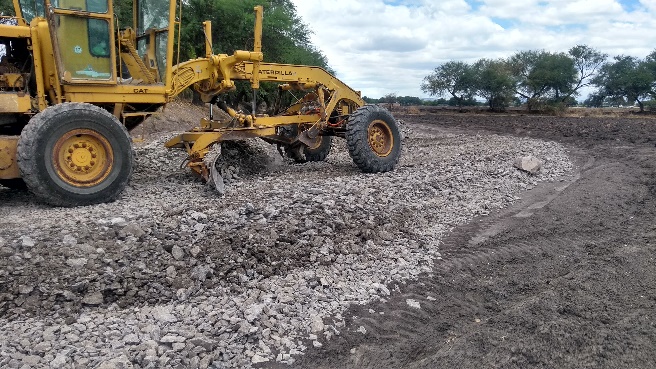 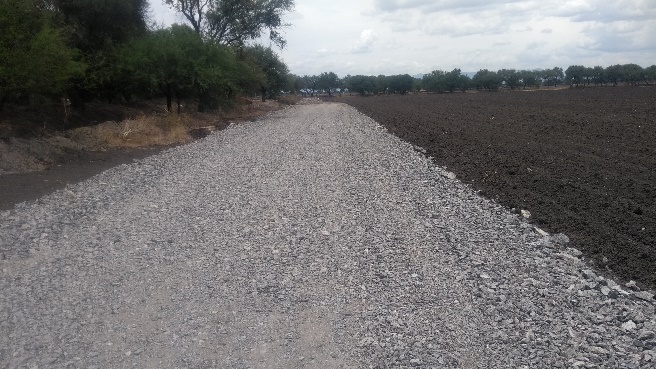 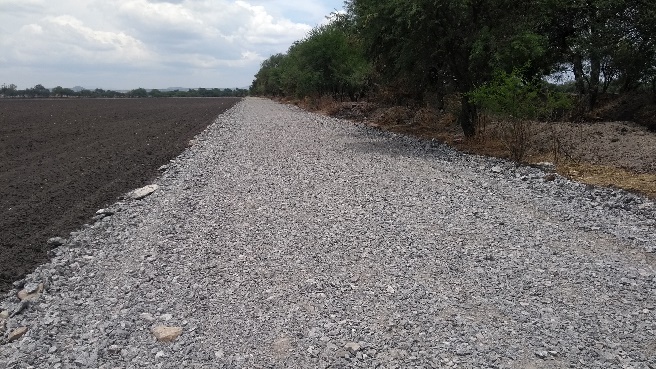 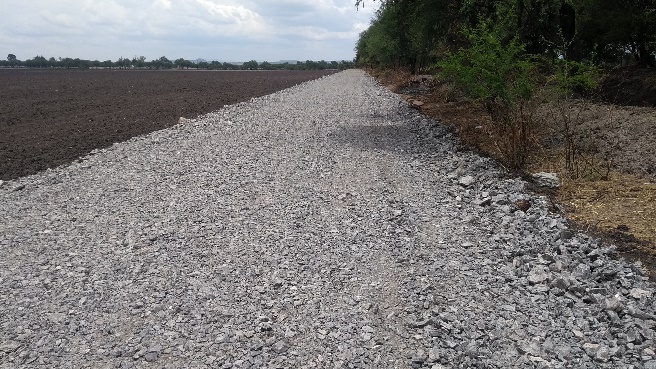